RMP my project
Place - 29/01/2020
Mon projet
Organisation et son évolution éventuelle(1 slide)
Avancement scientifique / faits marquants(1 slide)
Avancement technique / faits marquants(3 slides)
Communications et publications(1 slide)
Planning (principaux jalons) & chemin critique(2 slides)
Courbes de tendance(1 slide)
Synthèse des consommations RF et RH(2 slides)
Etat des principaux risques(1 slide)
Principaux évènements à venir(1 slide)
Synthèse et points à remonter(1 slide)
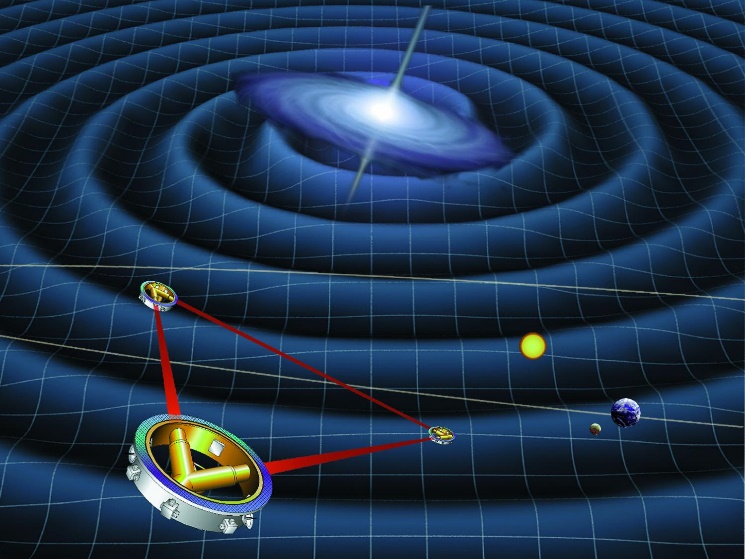 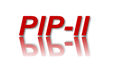 29/01/2020
IN2P3
1
Rappel de l’organisation – évolutions éventuelles
Le titre parle de lui-même
29/01/2020
IN2P3
2
Avancement scientifique – faits marquants
Le titre parle de lui-même
29/01/2020
IN2P3
3
Avancement technique – faits marquants
Le titre parle de lui-même
29/01/2020
IN2P3
4
communication – publications
On met ici :

les initiatives de communication externe (grand public, outreach)
Les événements du consortium (réunion de collaboration, workshop, …)
Les publications envisagées ou faites
29/01/2020
IN2P3
5
Planning et chemin critique
Il s’agit de mettre ici le Gantt du projet (les fournitures IN2P3)
29/01/2020
IN2P3
6
Courbe de tendance
Voici un exemple mais on peut faire plus simple, il s’agit de suivre l’évolution des livrables et jalons principaux
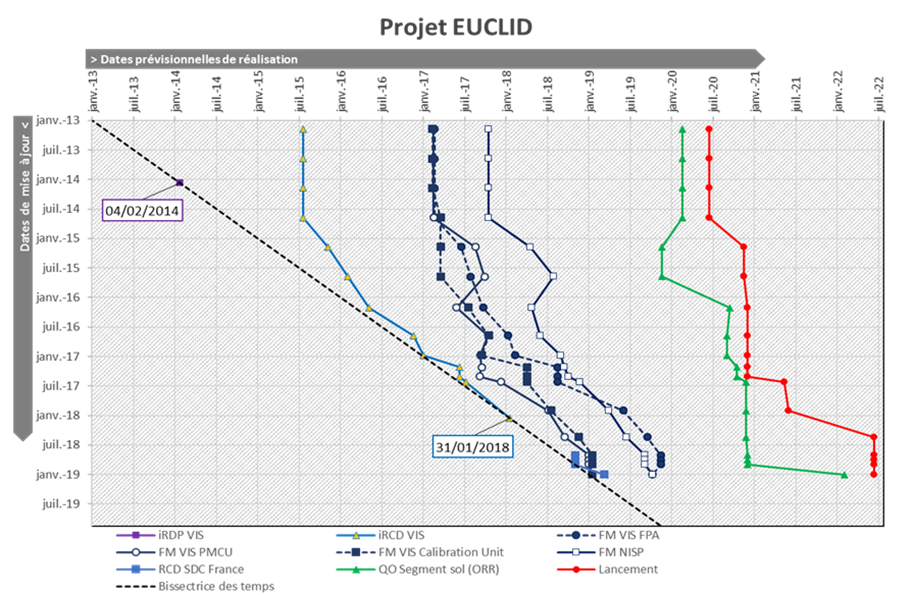 29/01/2020
IN2P3
7
Synthèse et consommation RF
Synthèse des dépenses effectivement réalisées (par poste macroscopique) et prévisionnels courant des dépenses sur l’année.
Indication des besoins supplémentaires en fonction des risques
Point sur les gros marchés à venir dans l’année ou en début d’année prochaine et qui nécessitent des actions dans l’année courante.
29/01/2020
IN2P3
8
Synthèse et consommation RH
Synthèse des ressources en cours et points sur les difficultés éventuelles
29/01/2020
IN2P3
9
Etat des principaux risques
Il ne s’agit pas ici de mettre le portefeuille des risques détaillés mais de faire remonter les plus critiques de façon synthétique.
Ici un exemple …
29/01/2020
IN2P3
10
Principaux événements à venir
Il s’agit des événements de l’année et des événements significatifs à venir (nos livraisons)

Revues :
TDR Nectarcam				mars 2019
KP Qubic TD					janvier 2020
Livraisons :
CTA-LST prototype				février 2019
Chips ITK					février 2020
Livraison changeur de filtre			décembre 2019
Modèle de vol NISP				octobre 2021
29/01/2020
IN2P3
11
Synthèse et points à remonter
En synthèse :
Le développement de l’instrument se passe bien.
Les tests du prototype ont donné satisfaction
Le coût de la production s’annonce conforme à l’attendu
Le calendrier est maîtrisé et comporte des marges
Le développement du data center est toujours problématique.
Malgré des relances nous attendons toujours le calendrier de livraison des pipelines de notre partenaire UK
Nous avons l’impression d’un sous staffing mais avons très peu de visibilité sur leurs développements.
Les aléas RF liés aux retards sont ~1,8 M€ (livraison en juin 2022) après absorption d’une partie par la marge pour incertitude restante
Points à remonter :
Nous souhaiterions une intervention du DAS auprès de l’institut partenaire sur le Data center.
Nous demandons, pour minimiser les impacts planning,  à pouvoir évaluer un changement de périmètre correspondant à la reprise du pipeline de « magnification » avec les surcoûts associés.
29/01/2020
12
IN2P3